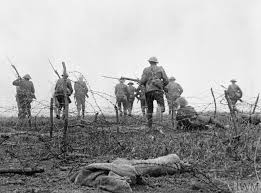 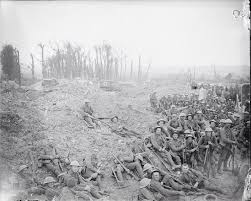 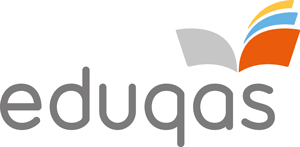 ‘War Poems’ 
The Manhunt
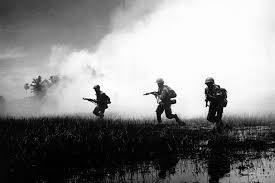 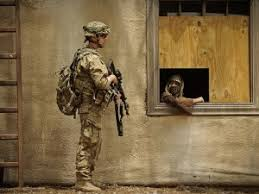 LO: To develop poetry analysis skills. ST: I can understand writers’ methods and use subject terminology.
Learning Objective:
AO2: Analyse the language, form and structure used by a writer to create meanings and effects, using relevant subject terminology where appropriate.
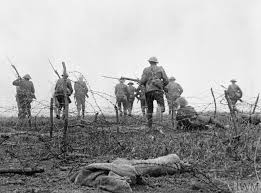 Key Words:
Structure
Meaning
Imagery
Language
effect
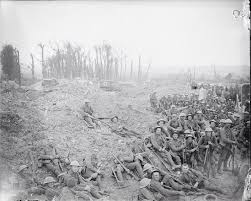 How do you approach an unseen poem?
Where would you start?
What would you look for?
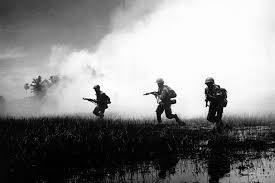 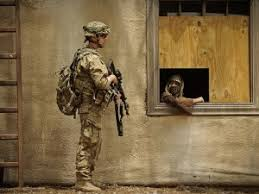 Learning Objective:
AO2: Analyse the language, form and structure used by a writer to create meanings and effects, using relevant subject terminology where appropriate.
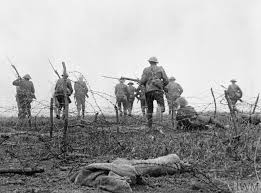 Key Words:
Structure
Meaning
Imagery
Language
effect
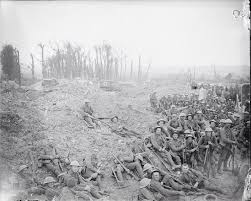 An acronym to help you structure your writing:
S.M.I.L.E
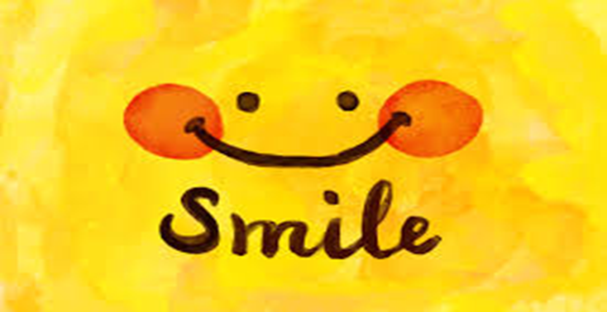 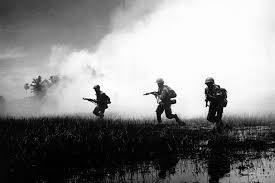 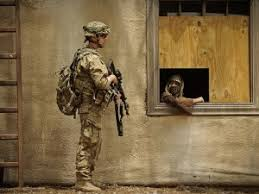 Learning Objective:
AO2: Analyse the language, form and structure used by a writer to create meanings and effects, using relevant subject terminology where appropriate.
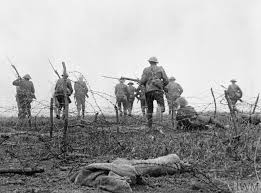 Key Words:
Structure
Meaning
Imagery
Language
effect
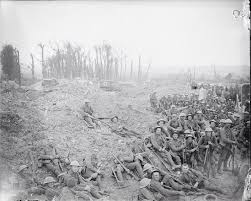 S = Structure
M = Meaning
I = Imagery
L = Language
E = Effect
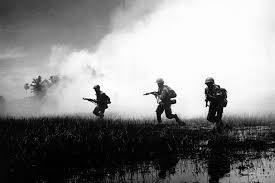 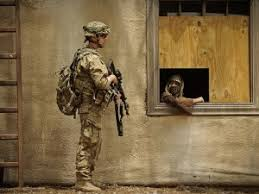 Learning Objective:
AO2: Analyse the language, form and structure used by a writer to create meanings and effects, using relevant subject terminology where appropriate.
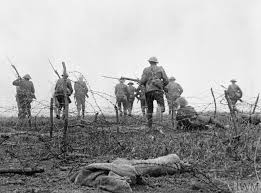 Key Words:
Structure
Meaning
Imagery
Language
effect
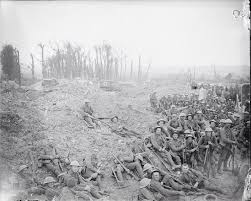 After the first phase,
after passionate nights and intimate days,

only then would he let me trace
the frozen river which ran through his face,

only then would he let me explore
the blown hinge of his lower jaw

and handle and hold
the damaged, porcelain collar bone,

and mind and attend
the fractured rudder of shoulder-blade,

and finger and thumb
the parachute silk of his punctured lung.

Only then could I bind the struts
and climb the rungs of his broken ribs,

and feel the hurt
of his grazed heart.

Skirting along,
only then could I picture the scan,

the foetus of metal beneath his chest
where the bullet had come to rest.

Then I widened the search,
traced the scarring back to its source

to a sweating, unexploded mine
buried deep in his mind, around which

every nerve in his body had tightened and closed.
Then, and only then, did I come close.
Start with the title, Manhunt.
Let’s read our first poem Manhunt by Simon Armitage
What are your initial thoughts?
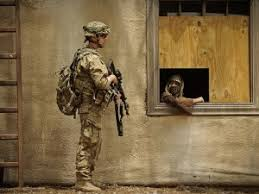 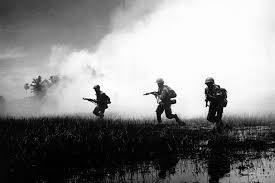 Learning Objective:
AO2: Analyse the language, form and structure used by a writer to create meanings and effects, using relevant subject terminology where appropriate.
Manhunt
After the first phase,
after passionate nights and intimate days,

only then would he let me trace
the frozen river which ran through his face,

only then would he let me explore
the blown hinge of his lower jaw

and handle and hold
the damaged, porcelain collar bone,

and mind and attend
the fractured rudder of shoulder-blade,

and finger and thumb
the parachute silk of his punctured lung.

Only then could I bind the struts
and climb the rungs of his broken ribs,

and feel the hurt
of his grazed heart.

Skirting along,
only then could I picture the scan,

the foetus of metal beneath his chest
where the bullet had come to rest.

Then I widened the search,
traced the scarring back to its source

to a sweating, unexploded mine
buried deep in his mind, around which

every nerve in his body had tightened and closed.
Then, and only then, did I come close.
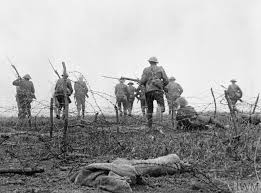 Key Words:
Structure
Meaning
Imagery
Language
effect
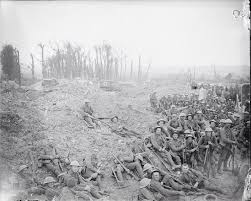 Let’s have some feedback!
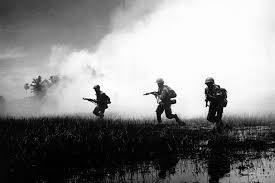 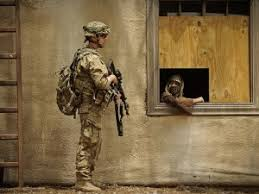 Learning Objective:
AO2: Analyse the language, form and structure used by a writer to create meanings and effects, using relevant subject terminology where appropriate.
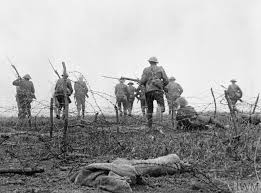 Key Words:
Structure
Meaning
Imagery
Language
effect
Context
https://www.youtube.com/watch?v=TtDiOsQsnRw
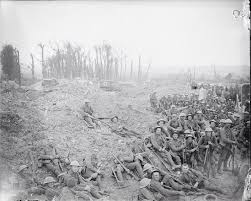 ‘The Manhunt’ was originally aired as part of a Channel 4 documentary, Forgotten Heroes: The Not Dead, in which ‘the painful truth of lives damaged beyond help is made meaningful for the rest of us’ (Joan Bakewell). In the film ‘The Manhunt’ is read by Laura, wife of Eddie Beddoes, who served as a peace-keeper in Bosnia before being discharged due to injury and depression. The poem describes the human cost of the conflict as it describes her experience on her husband’s return and the effect on their relationship of the physical and mental scars that he bore.
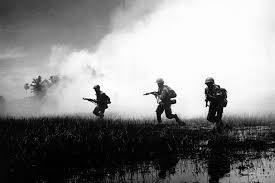 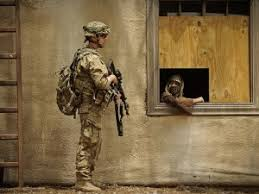 Be proactive take your own notes!
Learning Objective:
AO2: Analyse the language, form and structure used by a writer to create meanings and effects, using relevant subject terminology where appropriate.
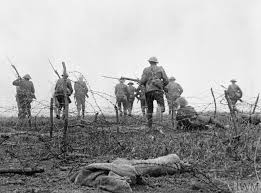 Key Words:
Structure
Meaning
Imagery
Language
effect
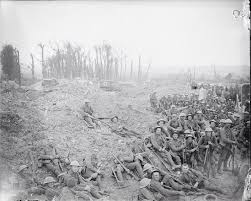 Context: Simon Armitage
Simon Armitage (1963–)
Simon Armitage was born in 1963 in the village of Marsden, West Yorkshire, and has lived for most of his life in the surrounding area. His grandparents also lived in Marsden and his sister and her family lived nearby. He studied Geography at Portsmouth University, returning to his parents’ home after graduating.
His experiences as a young man in Yorkshire have been a major influence on his writing. He’s lived for most of his life close to Saddleworth Moor and has said: ‘I did spend an awful lot of time when I was 13 or 14 just roaming around these moors. It's just great thinking time.’
The industrial background of Yorkshire has been a key influence on Armitage’s poetry. He sees
himself as a craftsman and links his writing back to the history of Yorkshire: ‘I was never going to be a Bohemian because I'm from a part of the world where we make things. And I wanted to make things as well but I didn't want to make tractors and engines which a lot of kids from school wanted to do. You need a role model to show you what things to make.’
Armitage’s family also features in his poetry: his father was a probation officer, as was Armitage himself until 1994, and he has written extensively about him in his collection of essays All Points North. Armitage writes about his father’s work in the tyre trade, as well as about watching a pantomime he directed and produced.
Adolescence and growing up are common themes in Armitage’s work and he visits schools and
colleges regularly to discuss poetry and his own work with young people. His poetry often deals with aspects of modern life; his use of contemporary language and Northern dialect add to the ‘down to earth’ feel of his work, while his musical understanding and wit give his writing a vivid, lively feel.
Be proactive take your own notes!
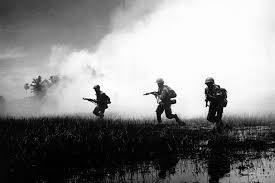 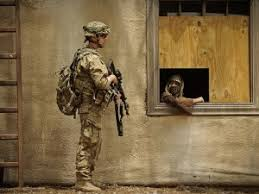 Learning Objective:
AO2: Analyse the language, form and structure used by a writer to create meanings and effects, using relevant subject terminology where appropriate.
Annotate with SMILE and CONTEXT
Manhunt
After the first phase,
after passionate nights and intimate days,

only then would he let me trace
the frozen river which ran through his face,

only then would he let me explore
the blown hinge of his lower jaw

and handle and hold
the damaged, porcelain collar bone,

and mind and attend
the fractured rudder of shoulder-blade,

and finger and thumb
the parachute silk of his punctured lung.
Annotate with SMILE and CONTEXT
Only then could I bind the struts
and climb the rungs of his broken ribs,

and feel the hurt
of his grazed heart.

Skirting along,
only then could I picture the scan,

the foetus of metal beneath his chest
where the bullet had come to rest.

Then I widened the search,
traced the scarring back to its source

to a sweating, unexploded mine
buried deep in his mind, around which

every nerve in his body had tightened and closed.
Then, and only then, did I come close.
The title ? idea of the 'manhunt', meaning literally a hunt to capture a man, often a criminal. Here the wife's search is for
the husband she knew so well but who seems lost to her, metaphorically, after his experiences at war.
What is the structure of this poem?
Manhunt
After the first phase,
after passionate nights and intimate days,

only then would he let me trace
the frozen river which ran through his face,

only then would he let me explore
the blown hinge of his lower jaw

and handle and hold
the damaged, porcelain collar bone,

and mind and attend
the fractured rudder of shoulder-blade,

and finger and thumb
the parachute silk of his punctured lung.
From the perspective of the wife – what type of language is this? What does it suggest?
Use of metaphor – physically and metaphorically – can he talk about his feelings?
What do these verbs reflect? Is her husband still familiar to her?
What does this suggest or imply? What can you do to porcelain?
Medical words? What is the wife trying to do? Heal?
Can he steer himself? Does his wife now guide him?
Military term – shows fragility – why is a broken parachute useless? Is this a reflection of how he feels now?
Imagery of a gradual ascent – is it the wife’s search for answers? Or coming to terms with what has happened?
Only then could I bind the struts
and climb the rungs of his broken ribs,

and feel the hurt
of his grazed heart.

Skirting along,
only then could I picture the scan,

the foetus of metal beneath his chest
where the bullet had come to rest.

Then I widened the search,
traced the scarring back to its source

to a sweating, unexploded mine
buried deep in his mind, around which

every nerve in his body had tightened and closed.
Then, and only then, did I come close.
Loving relationship is affected? Literal injury?
Image of bullet still inside him – Does this ‘foetus’ feed off of him and take his energy? -  Injuries are life changing?
Is the problem not only physical but mental? Is the wife trying to diffuse him? Could this trigger be PTSD?
Emphasis of the impact of war on relationships, proof of physical scars? And also mental?
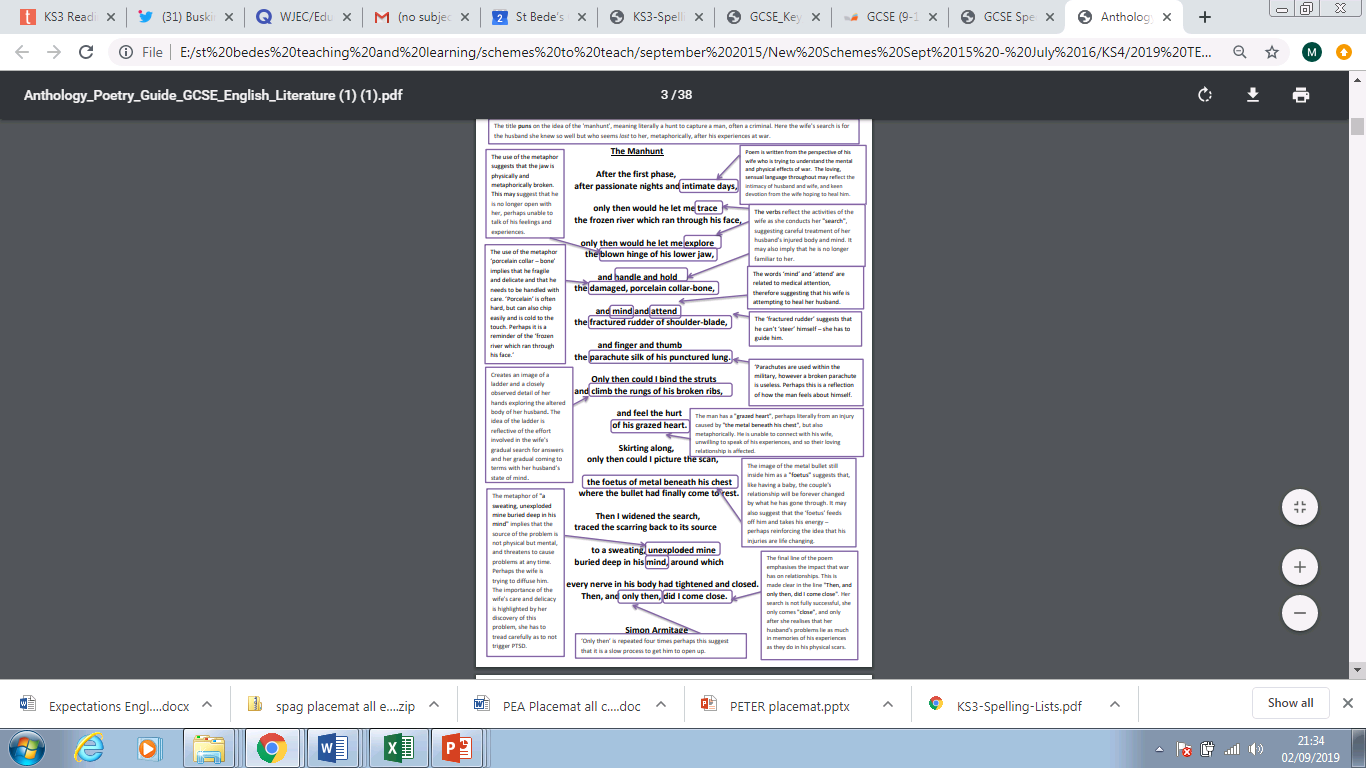 How does Armitage present the reality of war in the poem The Manhunt?
Armitage presents the reality of war in the title. This can be seen in ‘ The Manhunt’. The word ‘manhunt’ puns on the idea of a man being hunted by an enemy. Perhaps, it suggests a hunt to capture a criminal or an escapee. However, it also hints that a wife is searching for the man she used to know well but has now lost, metaphorically, due to his experiences at war.  This makes me feel like war is tense and terrifying; men were being hunted down and searched for like prey. Personally, I think it shows how vulnerable the soldiers were and how hostile the environment was. On the other hand, it presents the sad and brutal reality of was as it shows how it affected family members emotionally as well as the soldiers. On closer inspection, the wife is longing and searching for the man she once knew; the man she has is emotionally disturbed by his horrific experiences. In my opinion, the poet is exposing the staggering effects of war on soldiers and the PTSD that developed  post-war. Clearly, he is also displaying how the effects of war impacted upon families and relationships because many soldiers returned and behaved differently due to what they had witnessed.
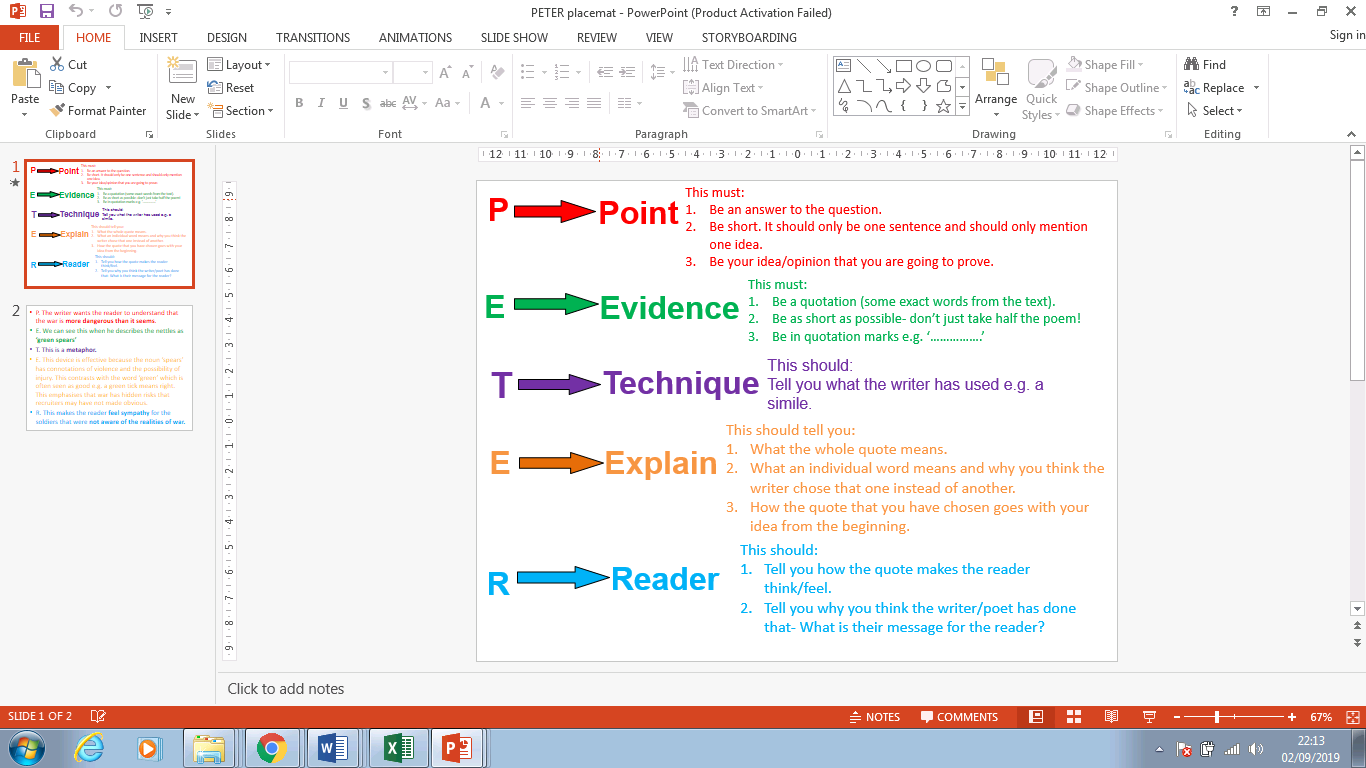 S.M.I.L.E